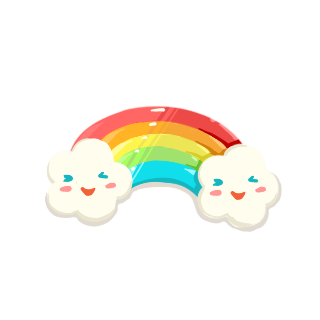 ỦY BAN NHÂN DÂN QUẬN 8TRƯỜNG TIỂU HỌC NGUYỄN TRUNG NGẠN
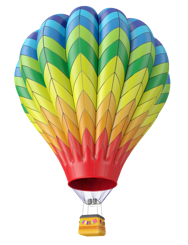 Môn Toán

LỚP 2 – TUẦN 1
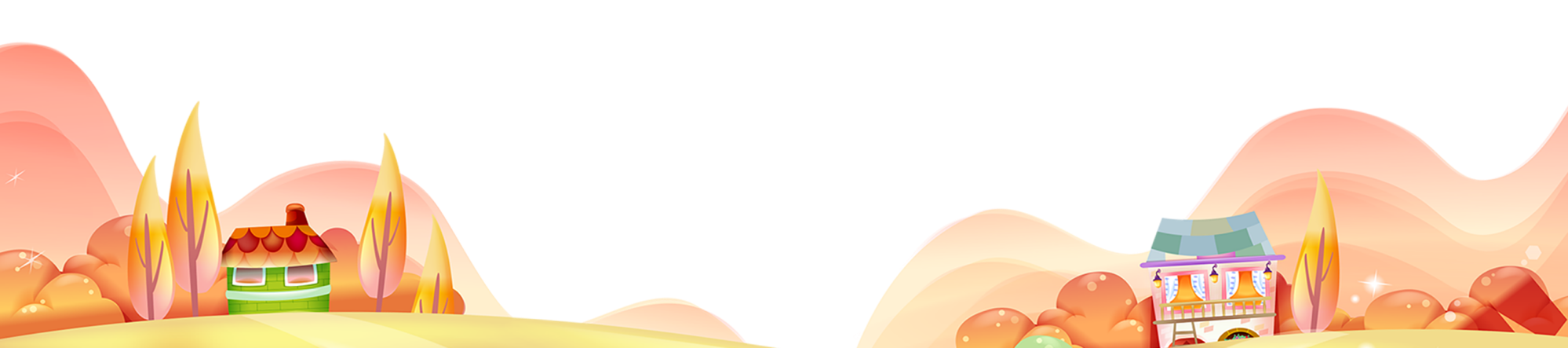 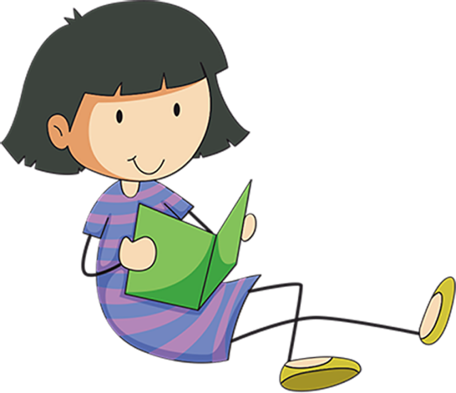 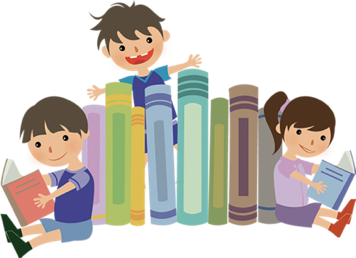 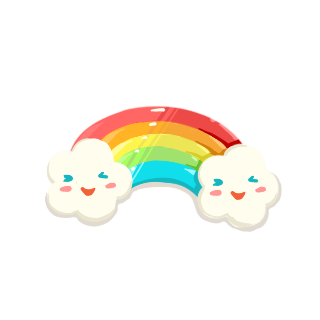 Thứ … ngày … tháng… năm 2023
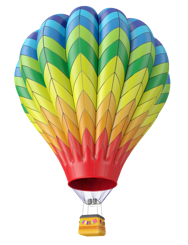 Toán
Ôn tập các số đế 100 
(Tiết 1)
BÀI HỌC VÀ THỰC THÀNH
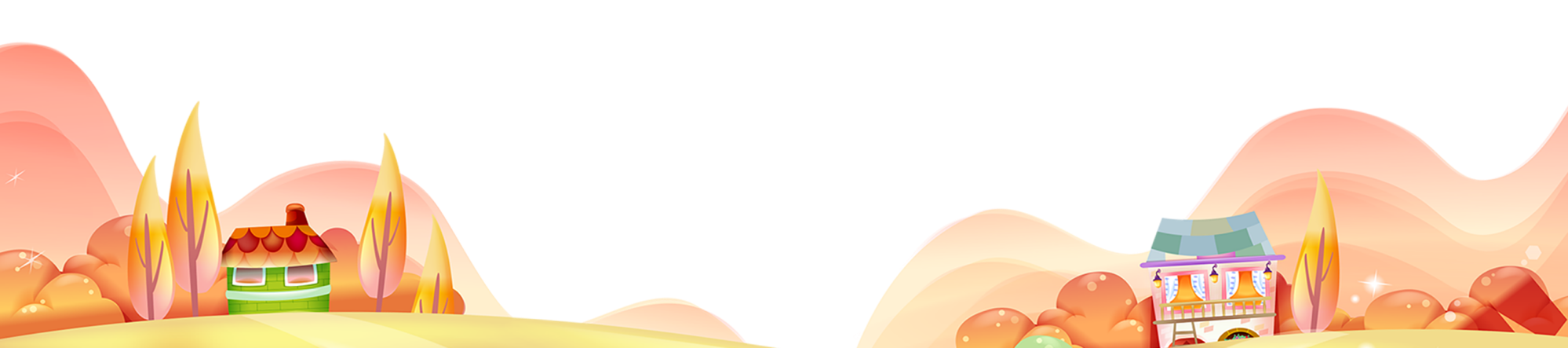 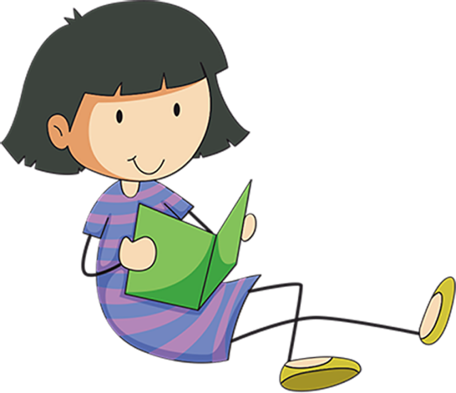 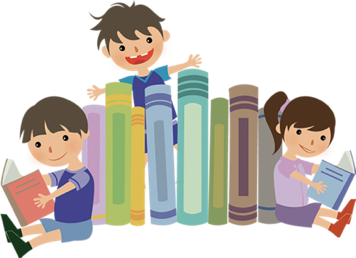 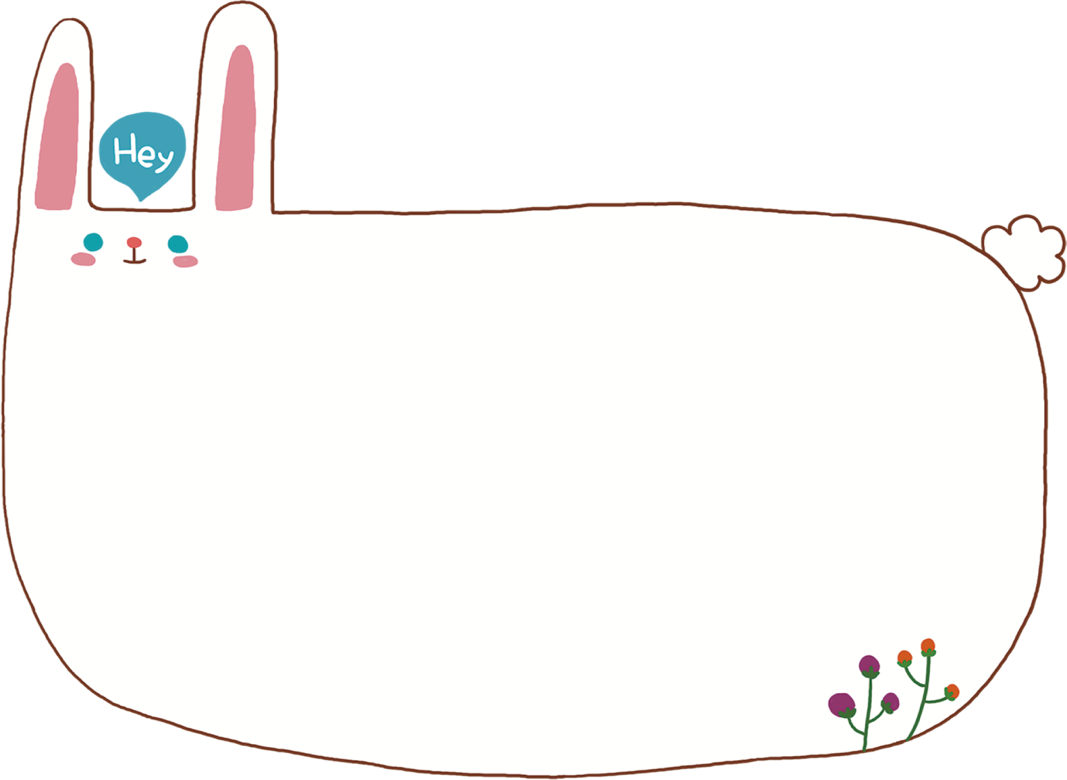 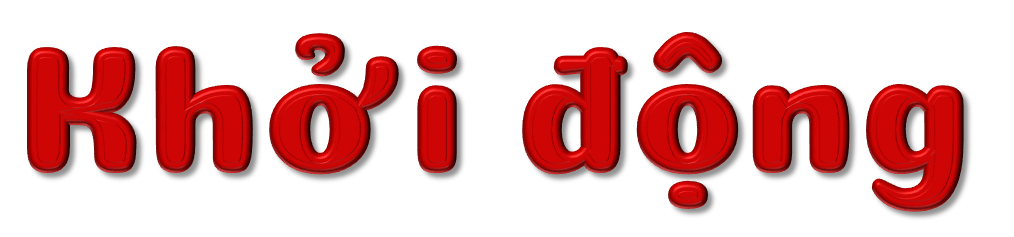 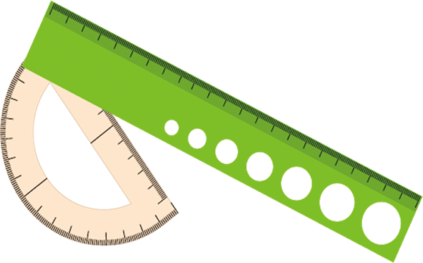 Bảng các số từ 1 đến 100
1.
Đọc số
a. Đọc các số theo thứ tự từ 1 đến 100 và ngược lại.
b. Đọc các số tròn chục 10; 20; … ; 100
c. Đọc các số cách 5 đơn vị: 5; 10; 15; … ; 100
a. Đọc các số theo thứ tự từ 1 đến 100 và ngược lại.
Các số theo thứ tự từ  
1 đến 100
a. Đọc các số theo thứ tự từ 100 về 1
Các số theo thứ tự từ 
100 về 1
b. Đọc các số tròn chục 10; 20; … ; 100
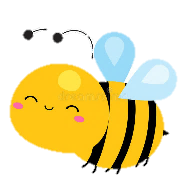 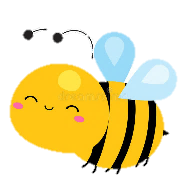 Bạn hãy đọc to các số để các bạn ong cho chúng ta xem đáp án nhé!
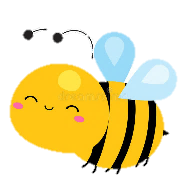 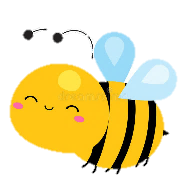 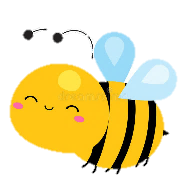 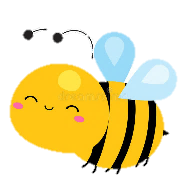 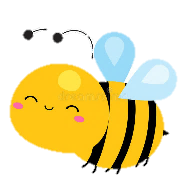 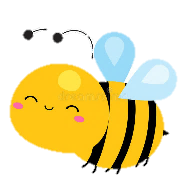 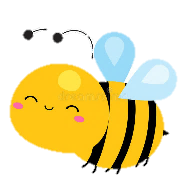 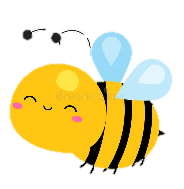 c. Đọc các số cách 5 đơn vị: 5; 10; 15; … ; 100
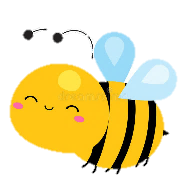 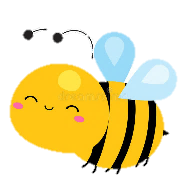 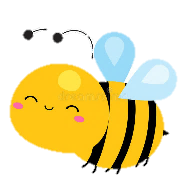 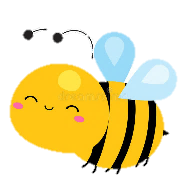 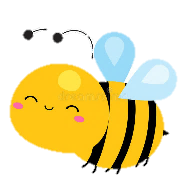 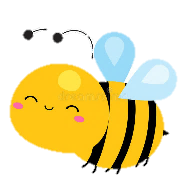 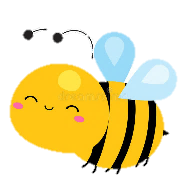 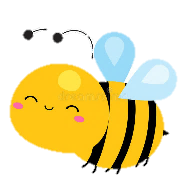 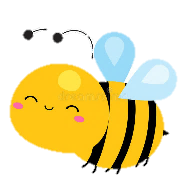 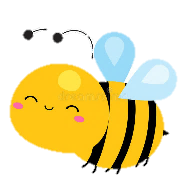 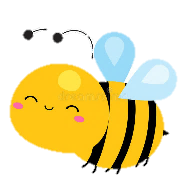 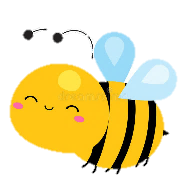 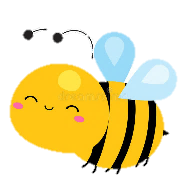 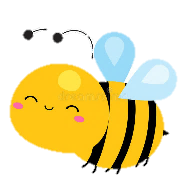 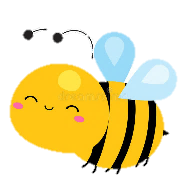 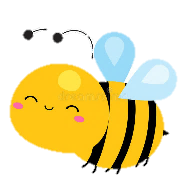 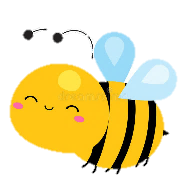 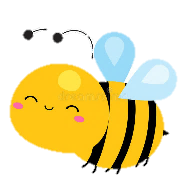 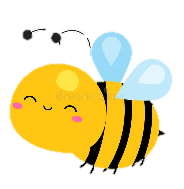 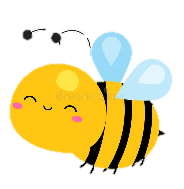 2.
Trả lời các câu hỏi
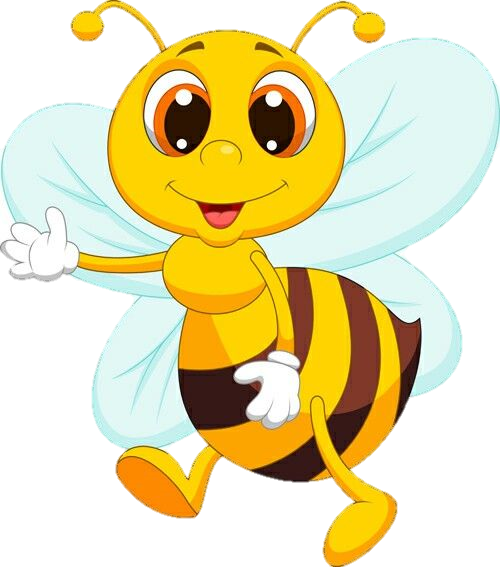 Từ trái sang phải.
Từ trên xuống dưới.
a. Các số trong bảng được sắp xếp theo thứ tự nào?
Từ trái sang phải
Từ bé đến lớn
Từ trên xuống dưới
2.
Trả lời các câu hỏi
b. Các số trong cùng một hàng (không kể số cuối cùng) có gì giống nhau?
Có số chục giống nhau
2.
Trả lời các câu hỏi
c. Các số trong cùng một cột có gì giống nhau?
Có số đơn vị giống nhau
2.
Trả lời các câu hỏi
d. Nhìn hai số bất kì trong cùng một hàng hay cùng một cột, em có thể nói ngay số nào bé hơn hay số nào lớn hơn không?
Trong cùng 1 hàng: Số bên phải lớn hơn số bên trái
 (So sánh hàng đơn vị)
Trong cùng 1 cột: Số ở hàng dưới lớn hơn số ở hàng trên. 
(So sánh hàng chục)
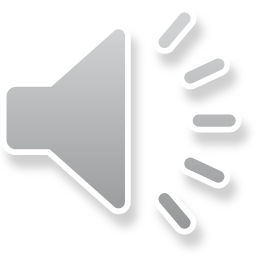 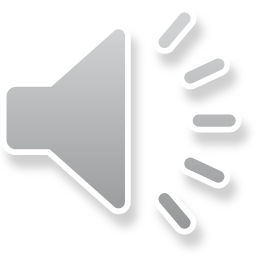 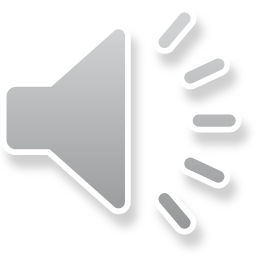 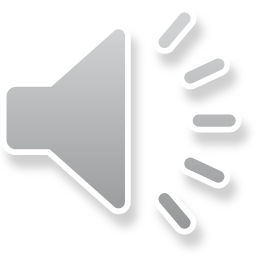 3.
So sánh các số
a. So sánh hai số
60 > 37
74 < 79
25 < 52
37 < 60
79 > 74
52 > 25
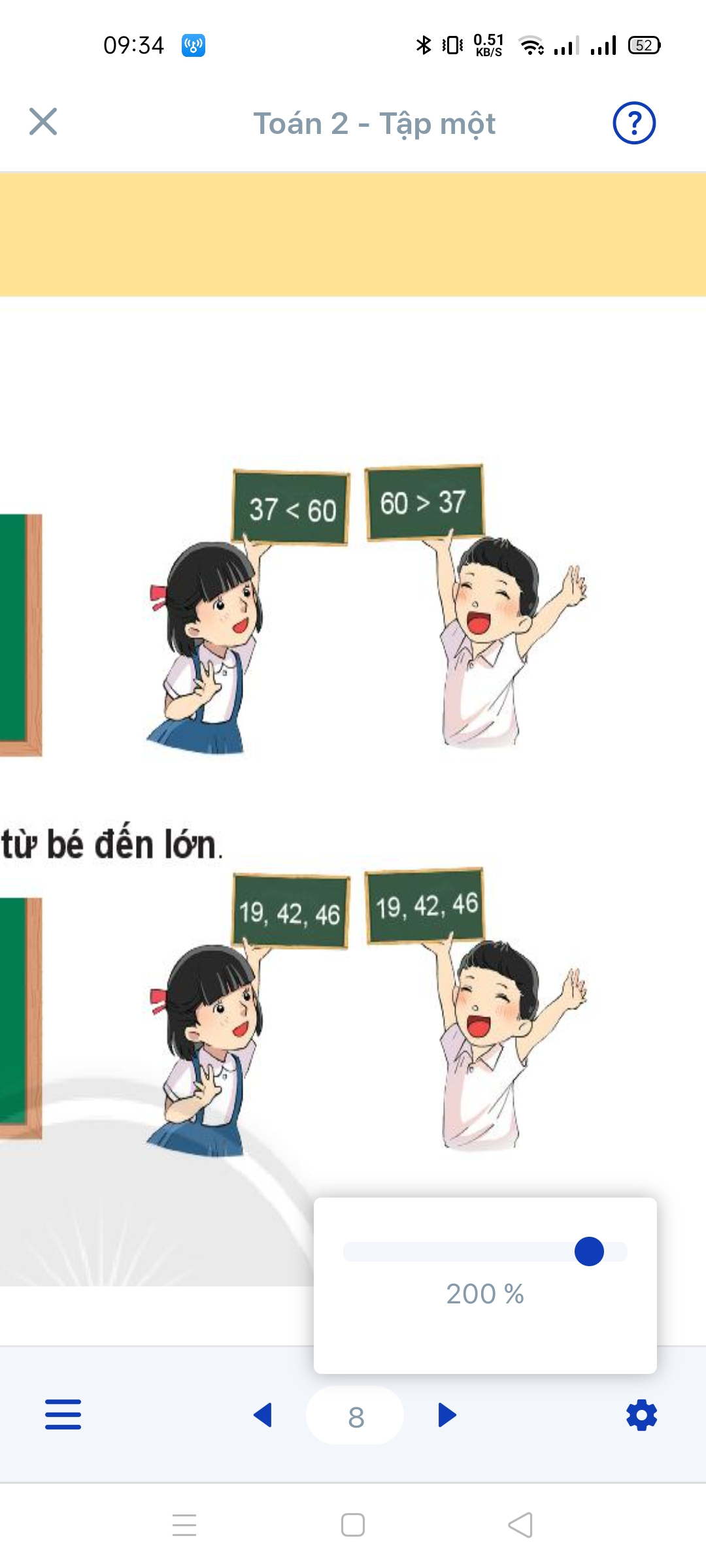 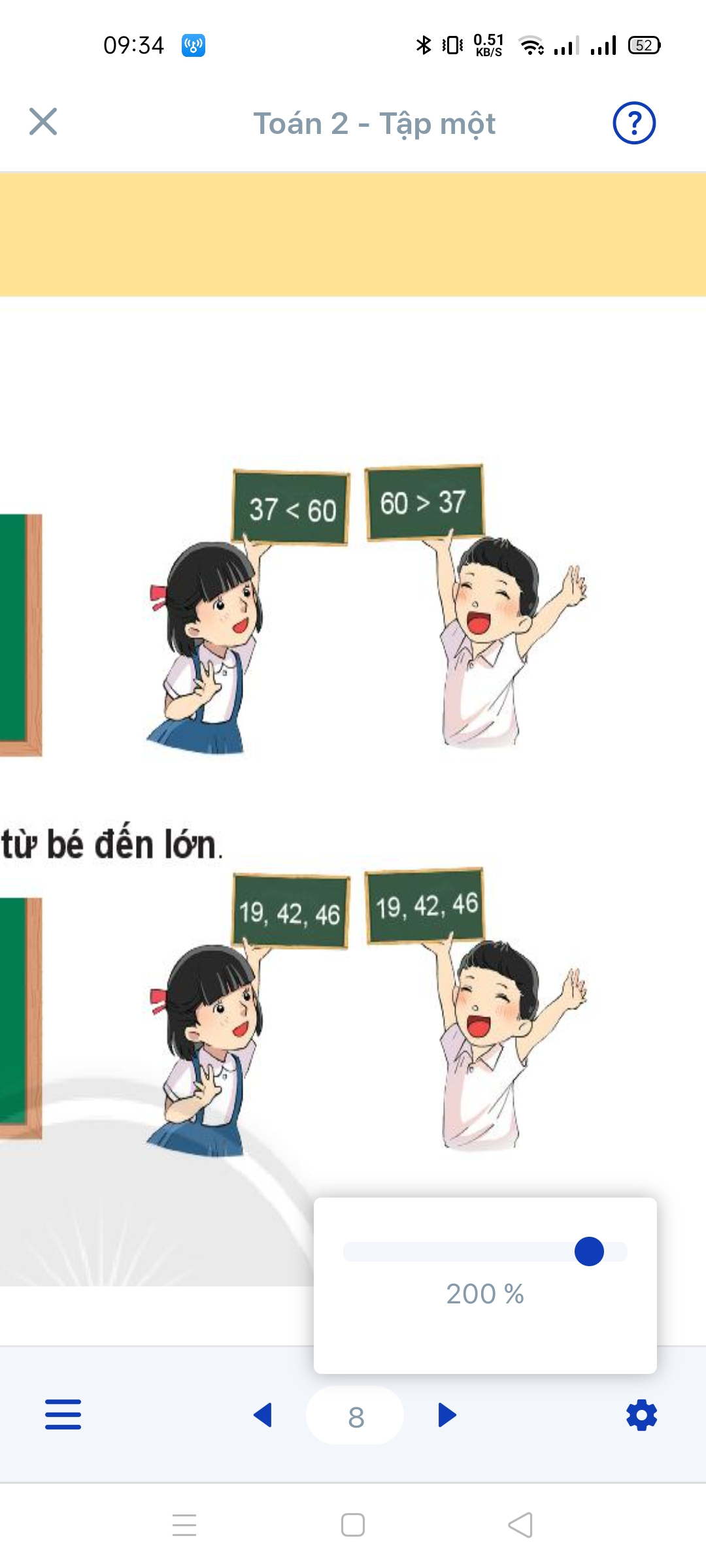 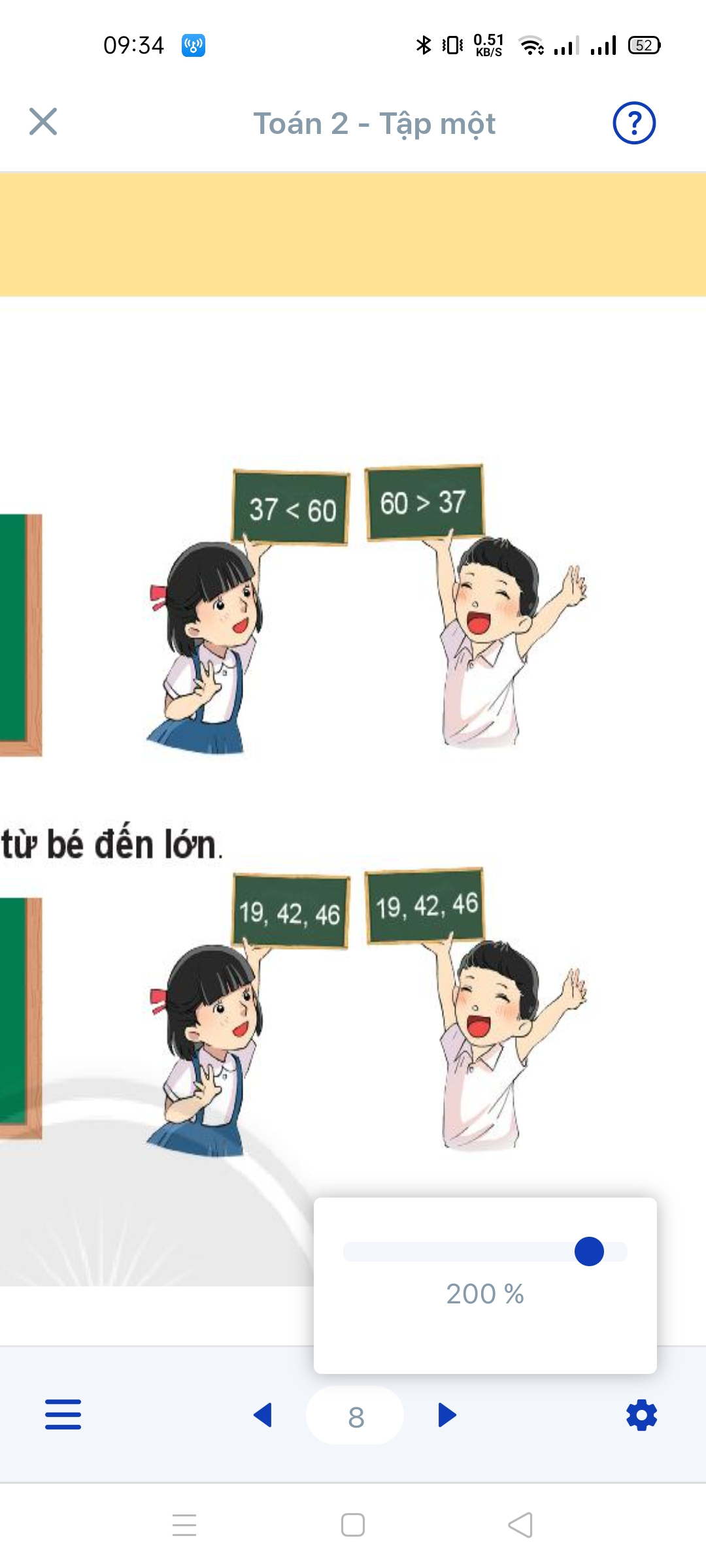 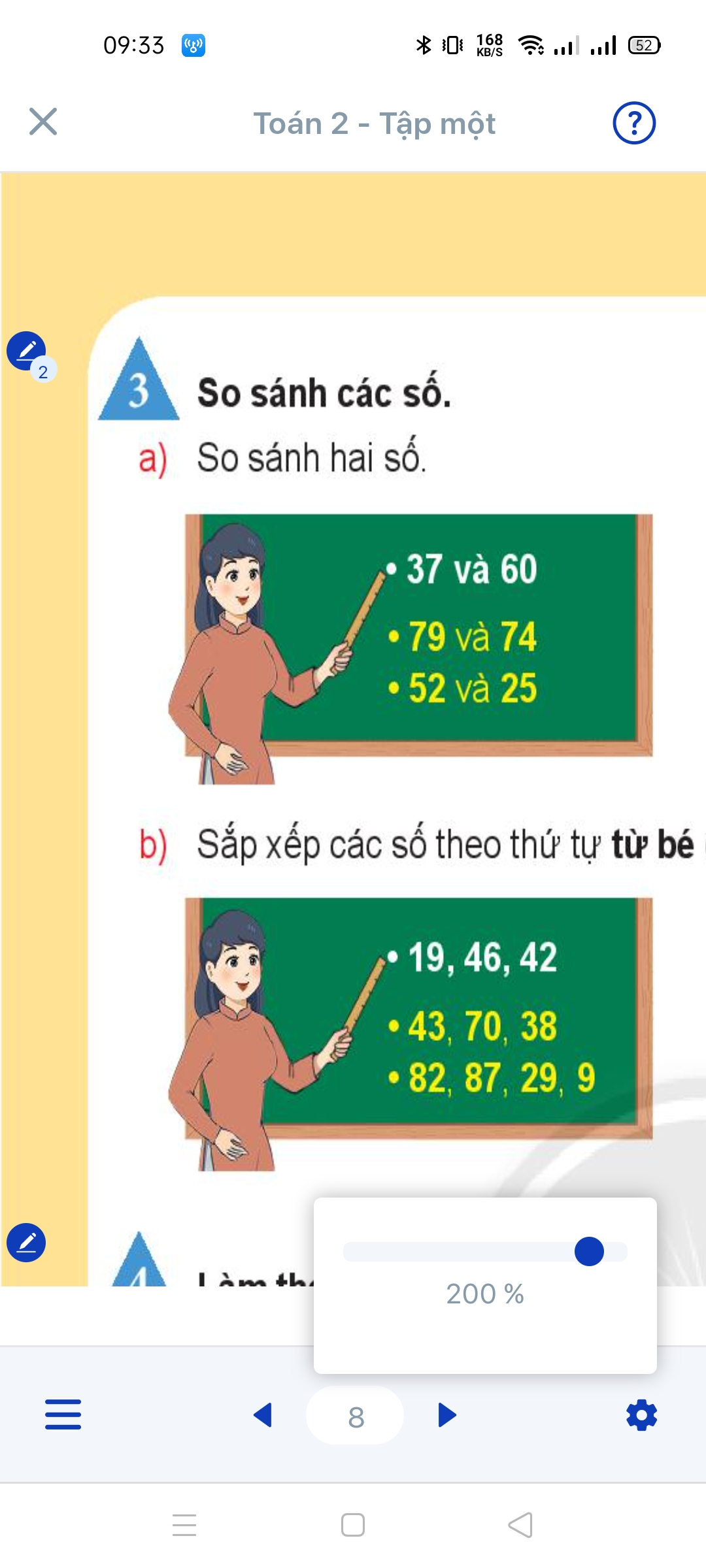 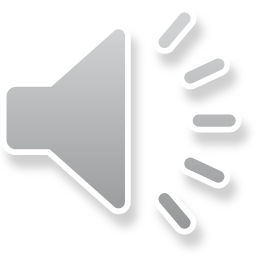 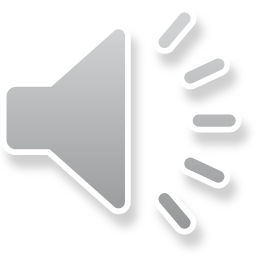 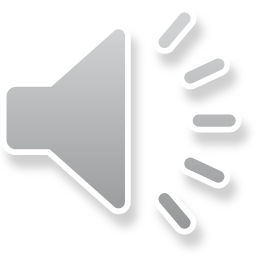 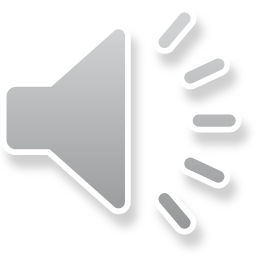 3.
So sánh các số
b. Sắp xếp các số theo thứ tự từ bé đến lớn.
19, 42, 46
38, 43, 70
9, 29, 82, 87
9, 29, 82, 87
19, 42,46
38, 43, 70
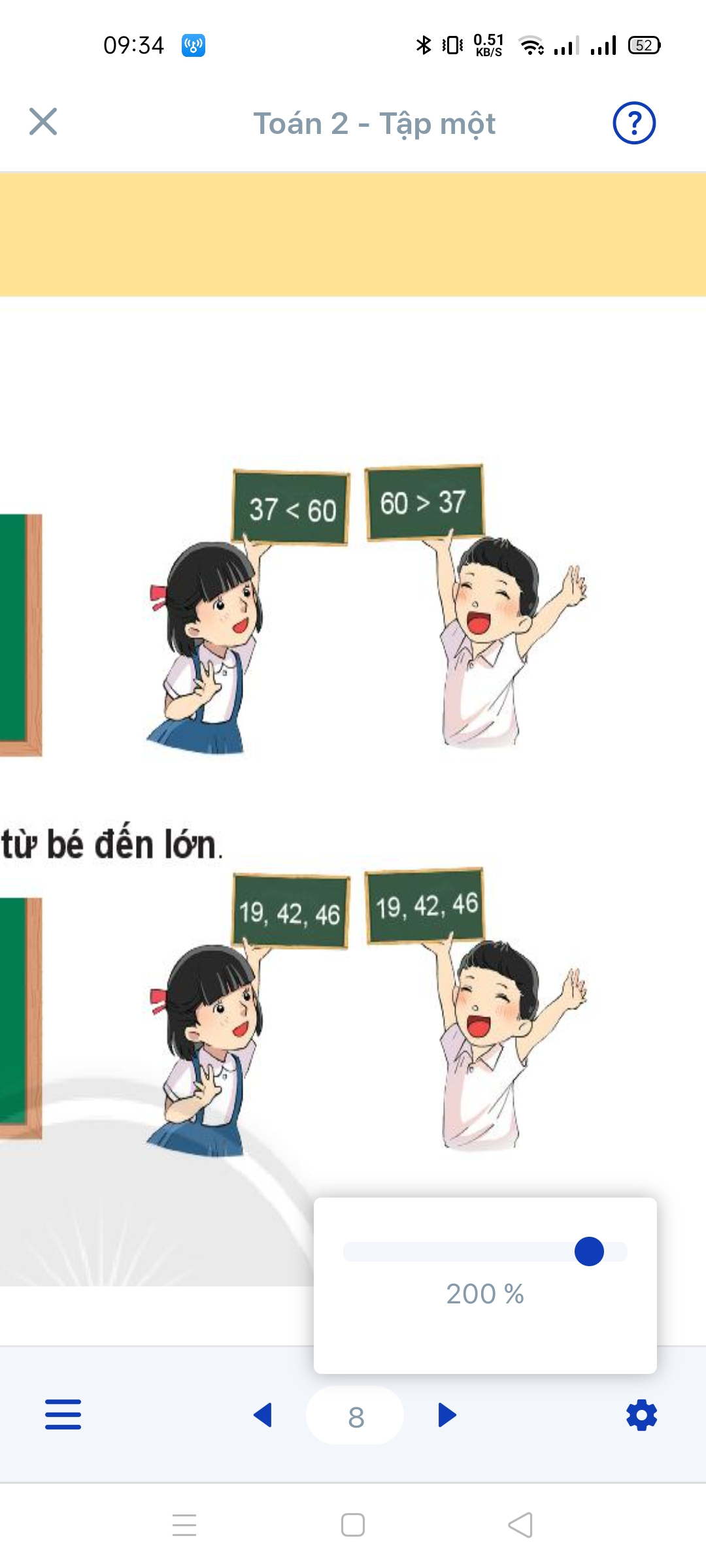 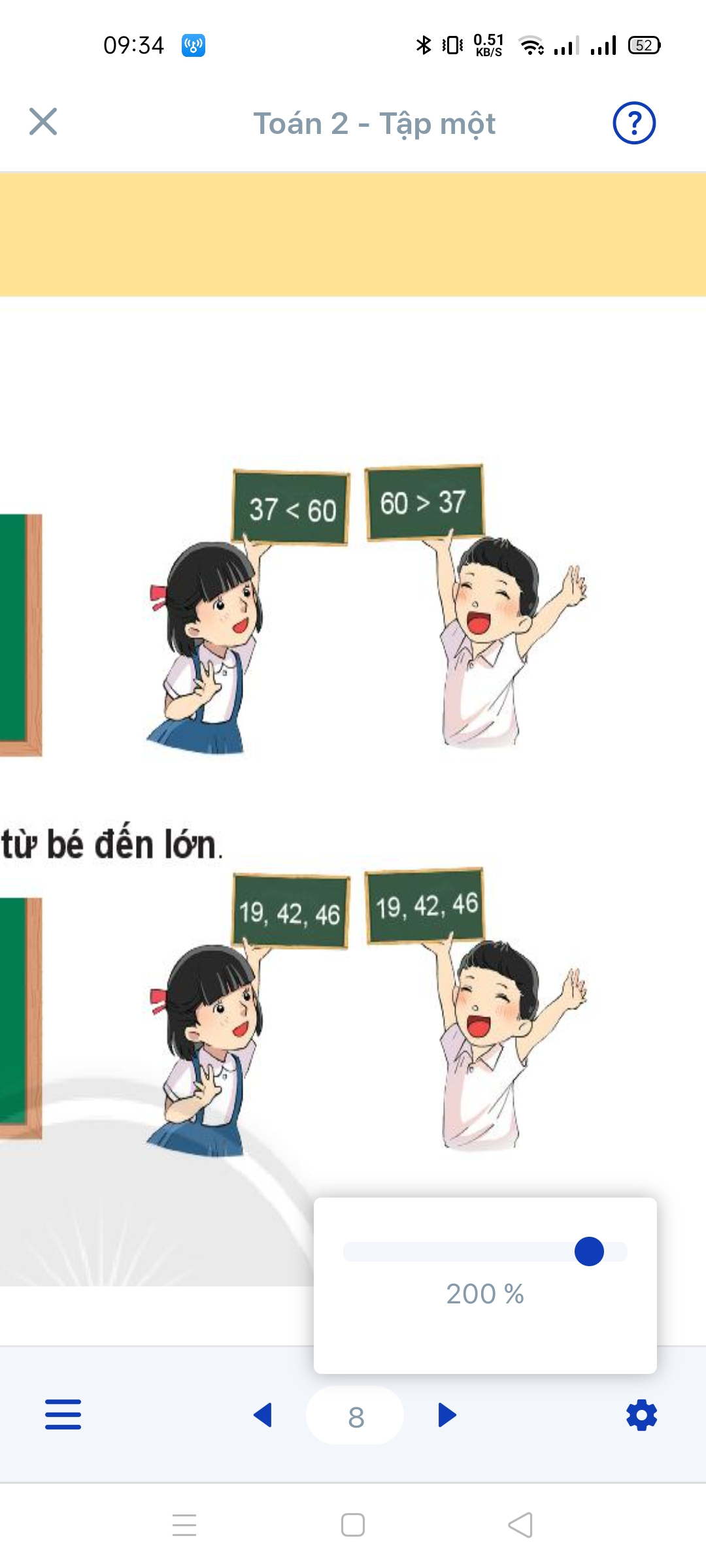 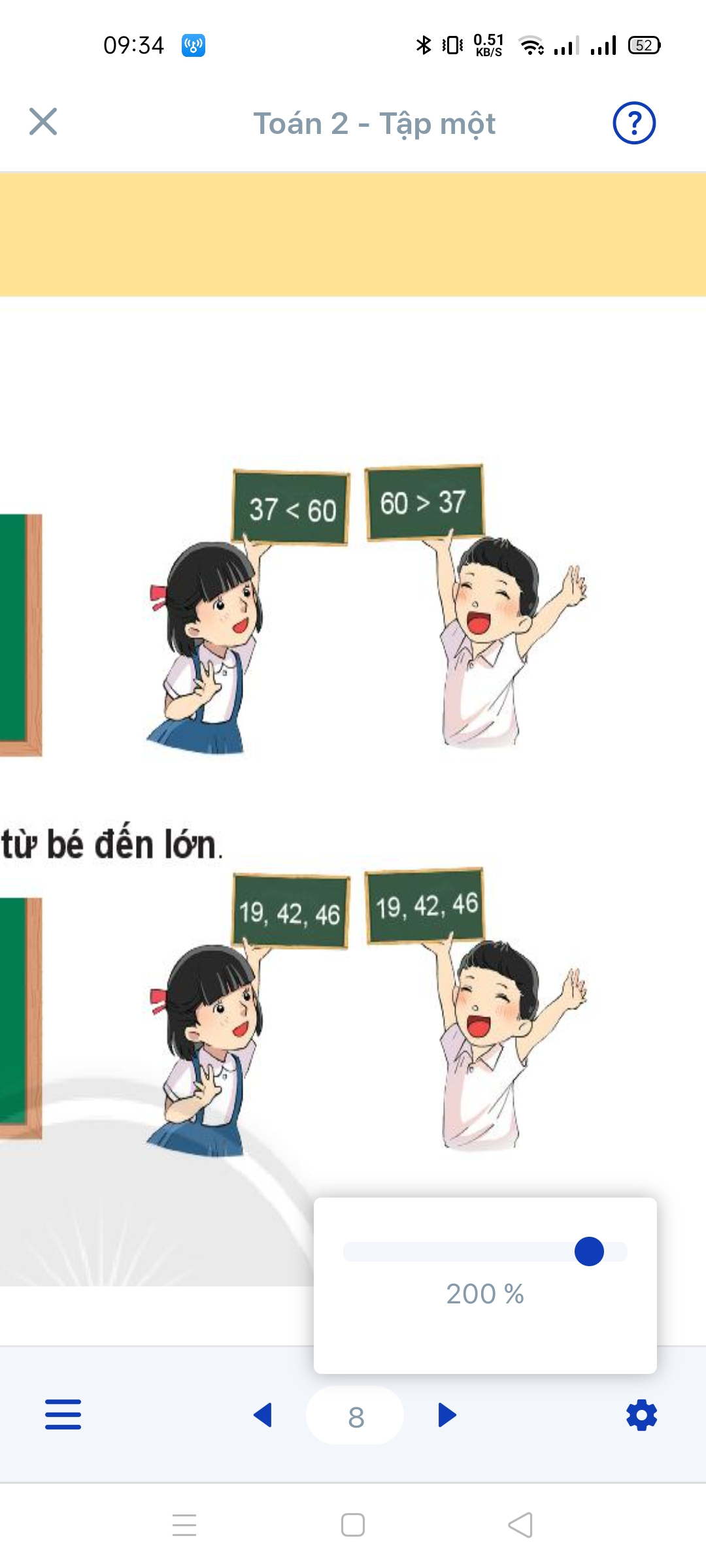 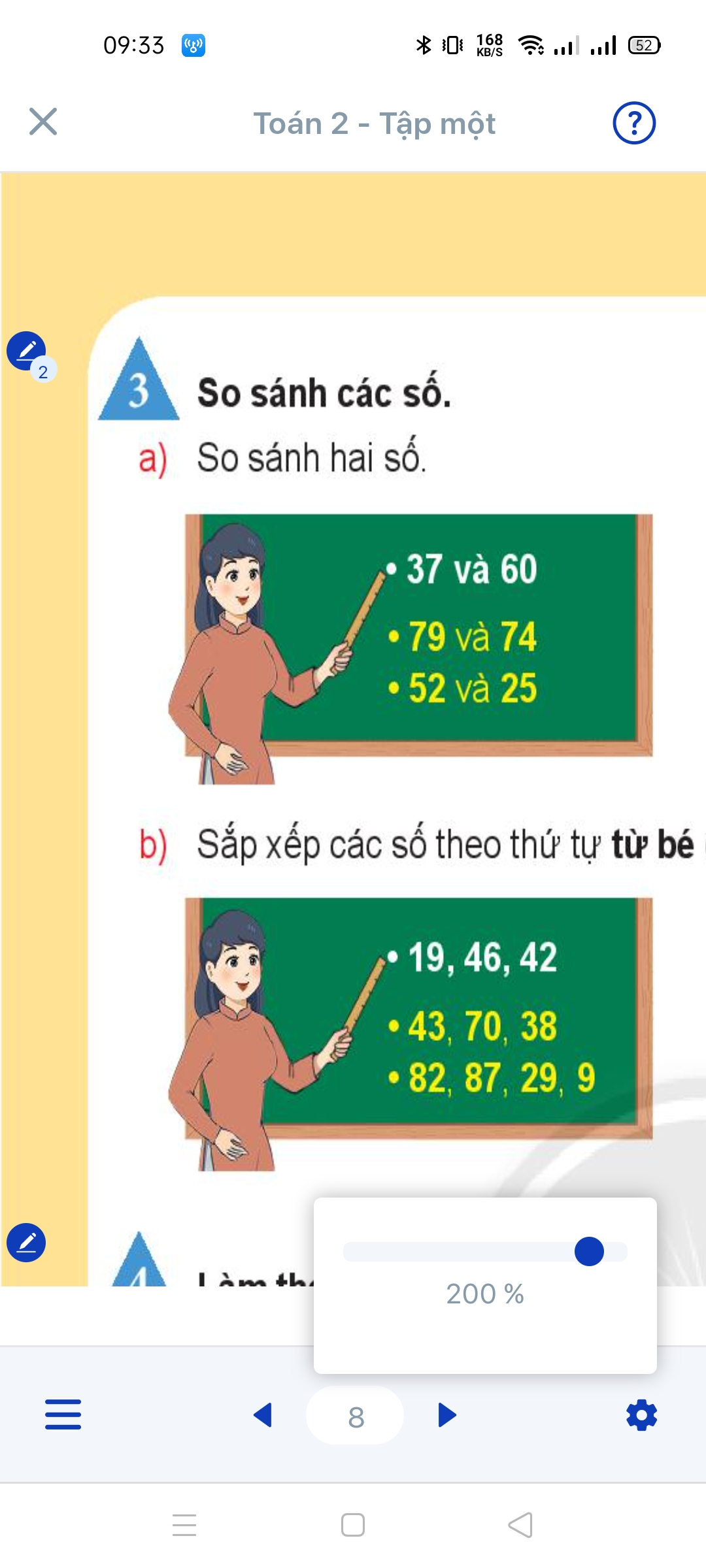 4.
Làm theo mẫu
Mẫu
27
?
20
2
7
?
27
?
7
27 = 20 + 7
3
4.
Làm theo mẫu
35
?
a.
?
3
5
30
?
35
?
5
35=30+5
.?.
3
4.
Làm theo mẫu
18
b.
?
1
8
10
?
18
?
8
18=10+8
.?.
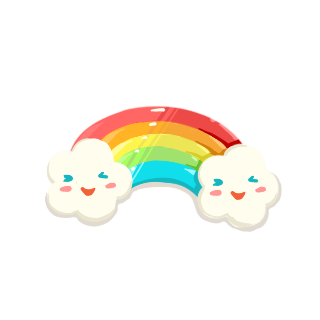 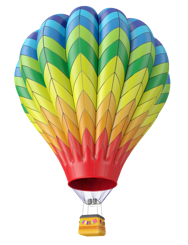 TIÊU CHÍ ĐÁNH GIÁ
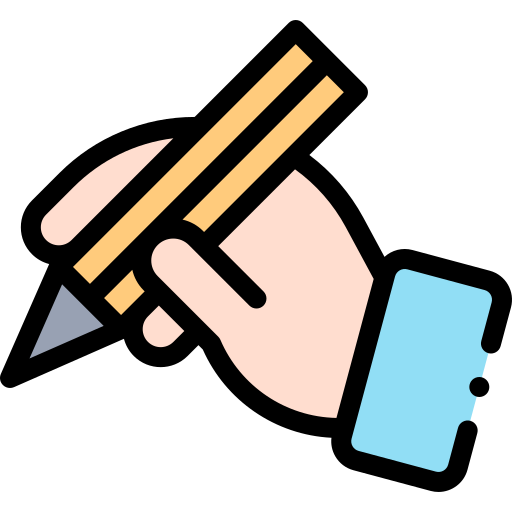 HS  biết đọc viết số từ 1 đến 100
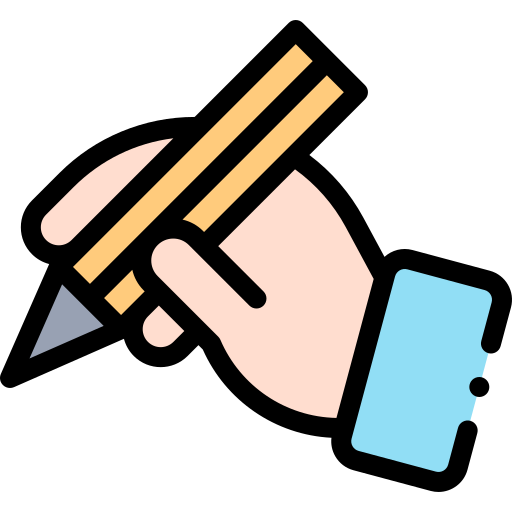 Tích cực học tập
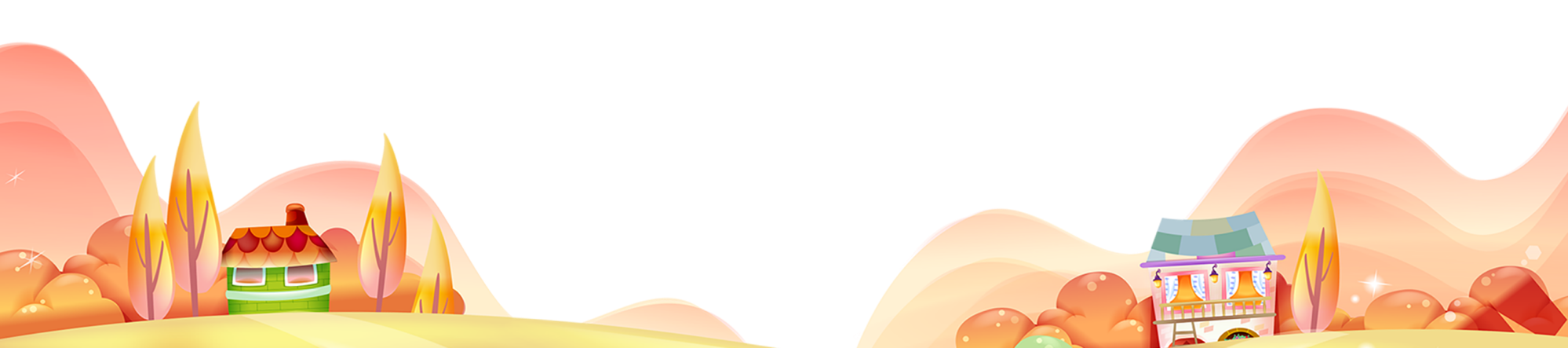 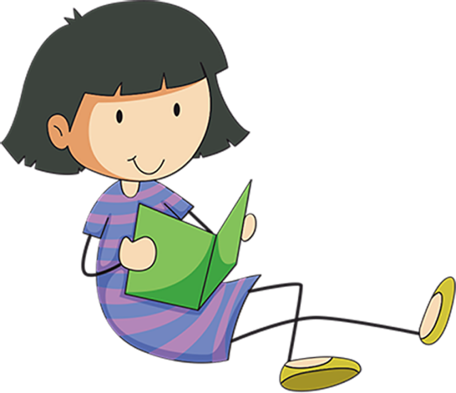 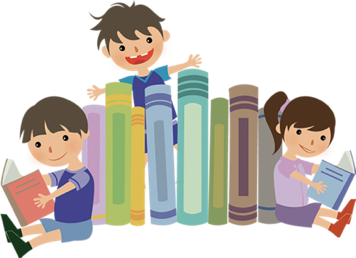 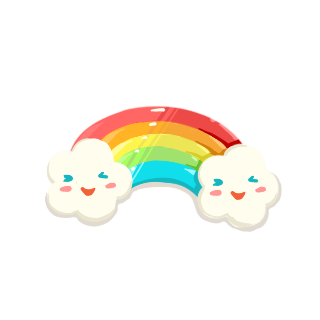 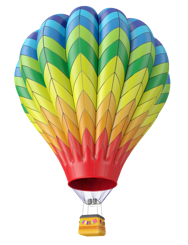 DẶN DÒ
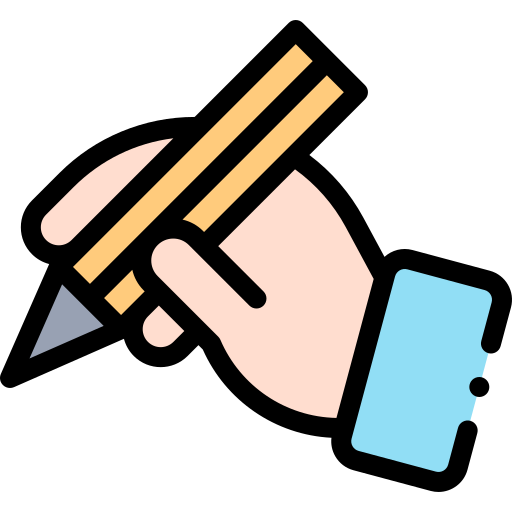 HS về làm lại bài  thực hành vào vở đỏ
Xem trước bài Ôn tập các số đến 100 ( tiết 2 )
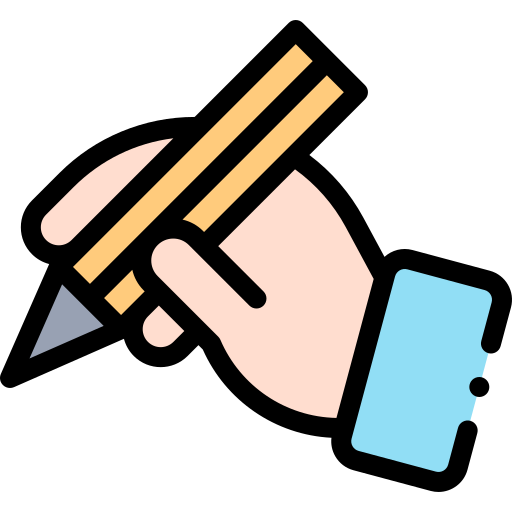 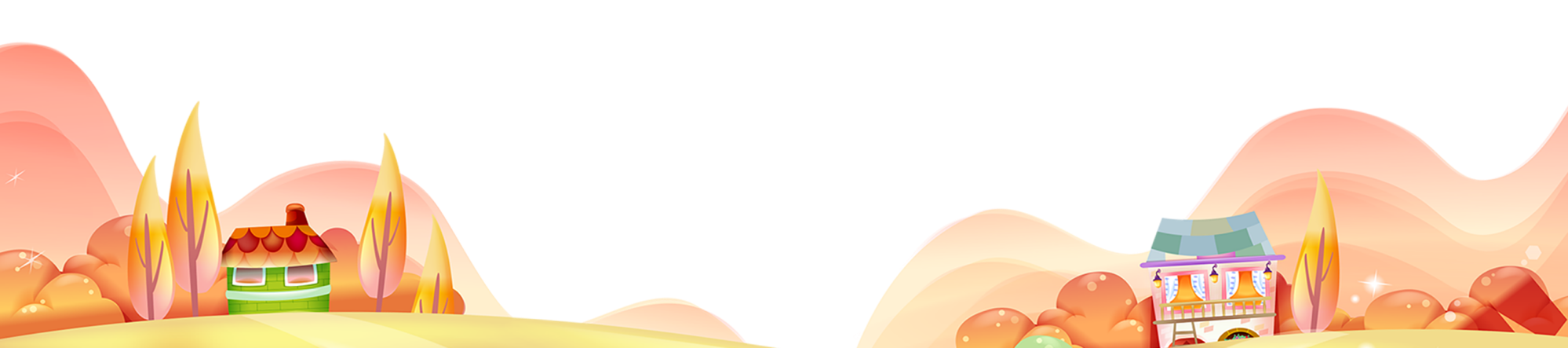 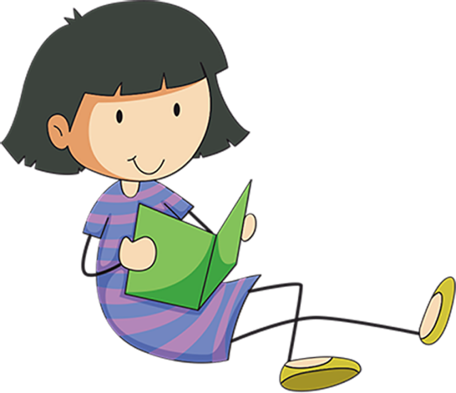 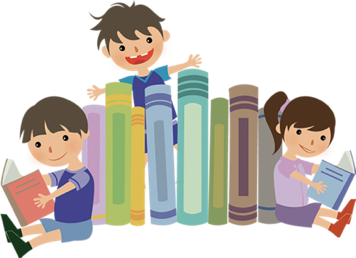 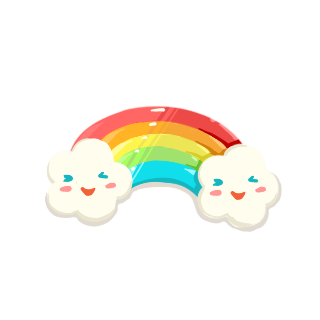 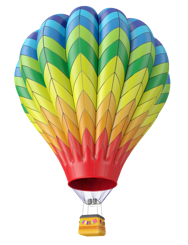 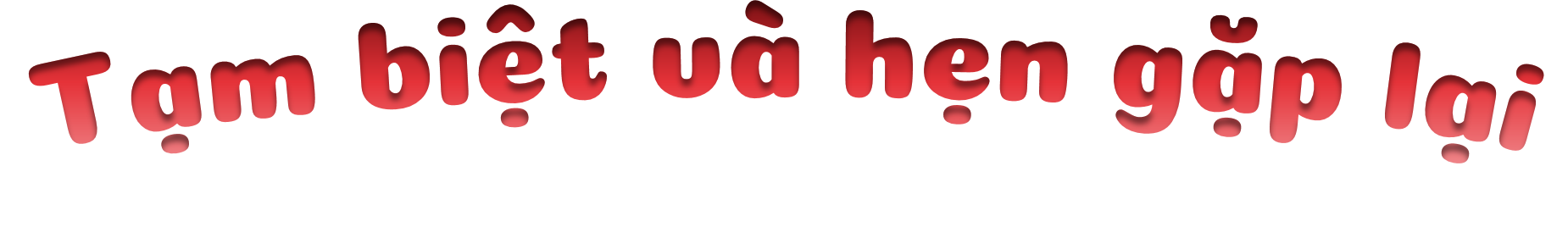 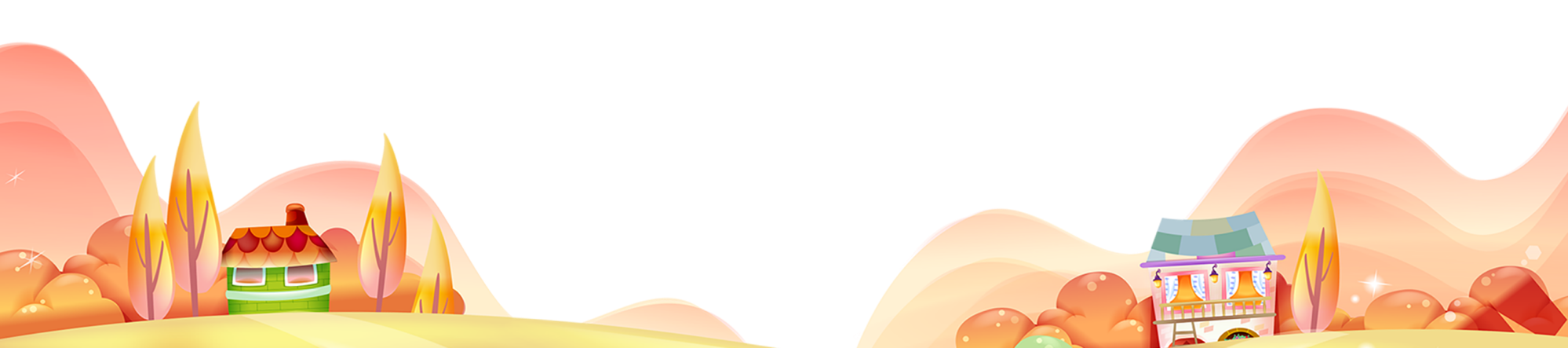 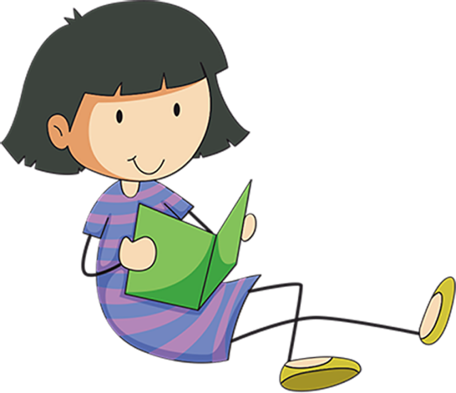 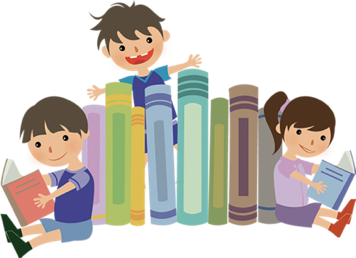